Исполнение местного бюджета
(бюджета муниципального образования город Краснодар)
за 2014 год
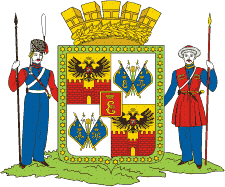 Бюджет муниципального образования город Краснодар на 2014 годутверждён решением городской Думы Краснодара от 17.12.2013 № 56 п. 1 «О местном бюджете (бюджете муниципального образования город Краснодар) на 2014 год и на плановый период 2015 и 2016 годов»
Публичные слушания 
по проекту местного бюджета на 2014 год и на плановый период  2015 и 2016 годов состоялись 11.11.2013
Публичные слушания 
об исполнении местного бюджета 
за 2014 год 
состоялись 21.04.2015
Основные показатели бюджета муниципального образования город Краснодар
 за 2014 год
Динамика основных показателей местного бюджета (бюджета муниципального образования город Краснодар) (млн. рублей)
Исполнение местного бюджета (бюджета муниципального образования город Краснодар)       по доходам в 2014 году (млн. рублей)
Основные налоговые (собственные) доходные источники местного бюджета (бюджета муниципального образования город Краснодар)                    в 2014 году (млн. рублей)
Основные неналоговые (собственные) доходные источники местного бюджета (бюджета муниципального образования город Краснодар)                   в 2014 году (млн. рублей)
Доходы местного бюджета (бюджета муниципального образования город Краснодар) (соотношение собственных доходов и поступлений из краевого бюджета) (млн. руб.)
Безвозмездные поступления от других бюджетов бюджетной системы Российской Федерации
Расходы местного бюджета (бюджета муниципального образования город Краснодар) (соотношение плановых и фактических показателей) (млн. рублей)
Расходы местного бюджета (бюджета муниципального образования город Краснодар) (млн. руб.)
ОСНОВНЫЕ НАПРАВЛЕНИЯ РАСХОДОВ СОЦИАЛЬНОЙ СФЕРЫ В 2014 ГОДУ
Обеспечение 
деятельности  
муниципальных 
учреждений
В социальной сфере функционирует 398 муниципальных 
учреждений, в том числе казённых – 15,  бюджетных - 349, 
автономных – 28 , прочих учреждений – 6.
Обеспечено предоставление услуг муниципальными бюджетными 
и автономными учреждениями по основным видам деятельности 
в области образования, культуры, здравоохранения, физической 
культуры и спорта. 
В рамках реализации Указов Президента Российской Федерации 
в 2014 году обеспечено повышение оплаты труда (должностных 
окладов) отдельным категориям работников бюджетной сферы 
с 1 января 2014 года на 10 % и работникам муниципальных 
учреждений с 1 октября 2014 года на 5,5 %.
Выполнение 
муниципального 
задания - 
8 159 млн. рублей
Средняя заработная плата работников в муниципальных учреждениях здравоохранения в 2014 году за счёт всех источников финансирования:
Средняя заработная плата работников в муниципальных учреждениях образования в 2014 году за счёт всех источников финансирования:
Динамика расходов местного бюджета (бюджета муниципального образования город Краснодар)на социальную сферу (млн. рублей)
Показатели отраслей социальной сферы, финансируемых из бюджета муниципального образования город Краснодар, за 2012-2014 годы
Образование
Всего в 2014 году направлено 10 млрд. 915 млн. рублей
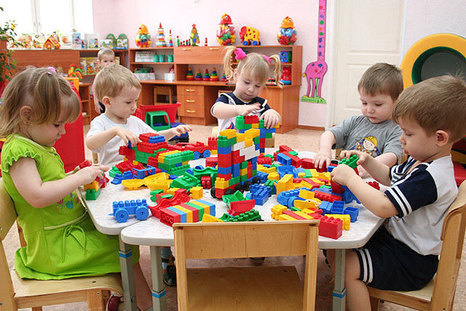 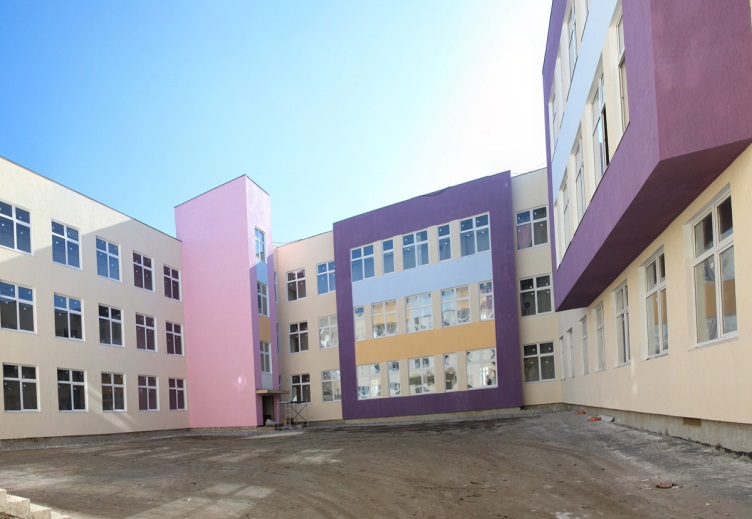 Образование
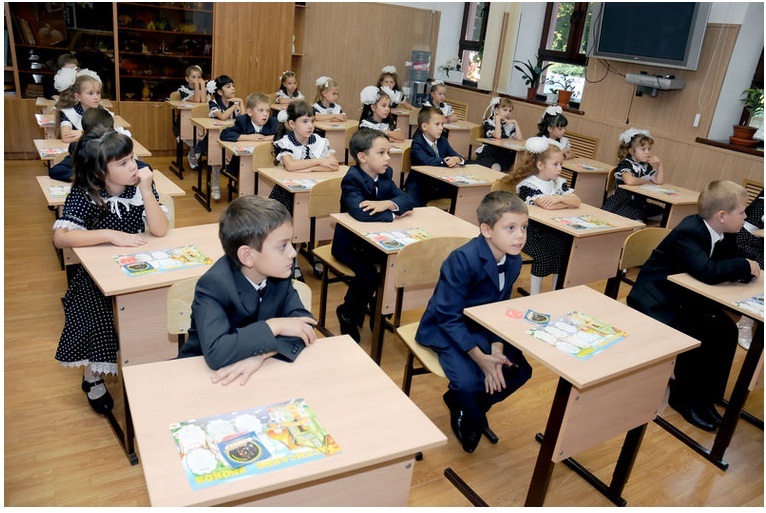 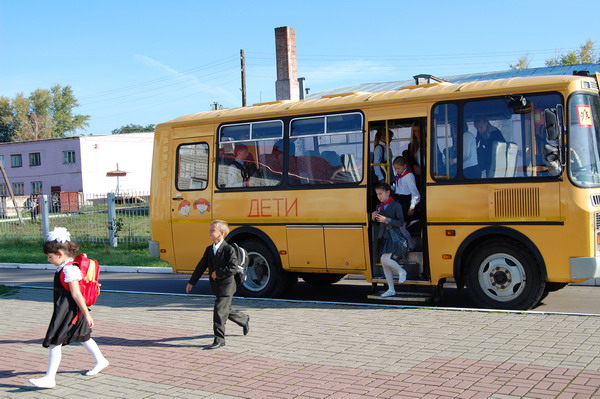 Летняя оздоровительная кампания
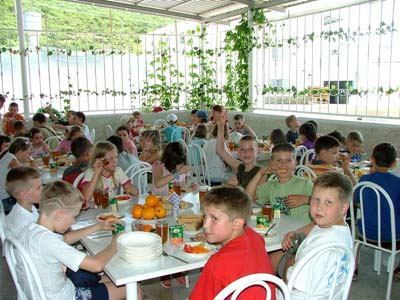 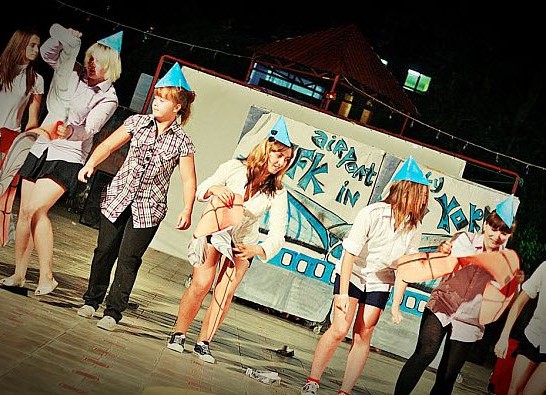 Развитие образования
Направлено 296 млн. рублей на модернизацию региональных систем дошкольного  образования:
- выполнены работы по капитальному ремонту в 12 детских дошкольных учреждениях;
- приобретены два объекта недвижимости на 180 мест каждый для размещения детских садов (филиалы детского сада № 136). 


Направлено  9 млн. рублей 
на увеличение пропускной способности и оплату интернет-трафика в общеобразовательных учреждениях
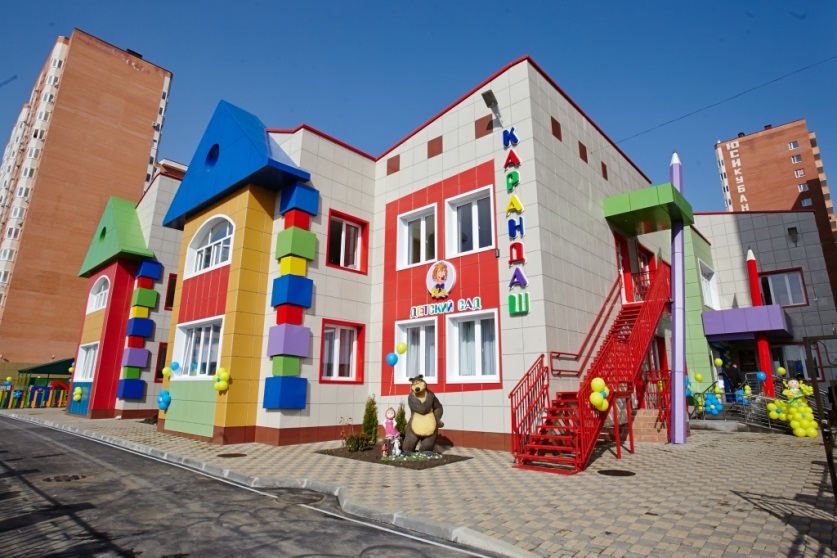 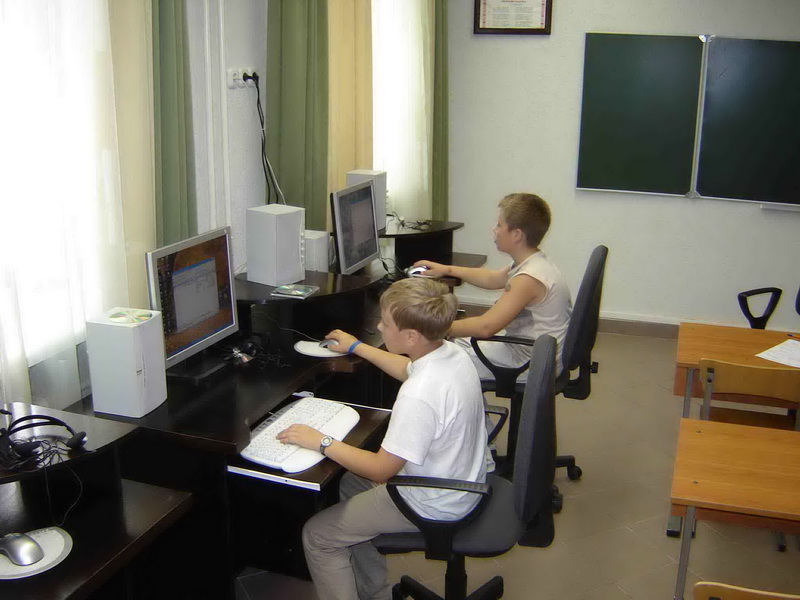 Развитие образования
направлено 7 млн. рублей
в соответствии со спортивно-техническими требованиями выполнены работы по капитальному  ремонту спортивных залов и помещений при них в 5 общеобразовательных учреждениях (средние образовательные школы № 11, 32, 40, 52, 68)





направлено 6 млн. рублей  
на приобретение 3 новых школьных автобусов  для подвоза детей в образовательные организации
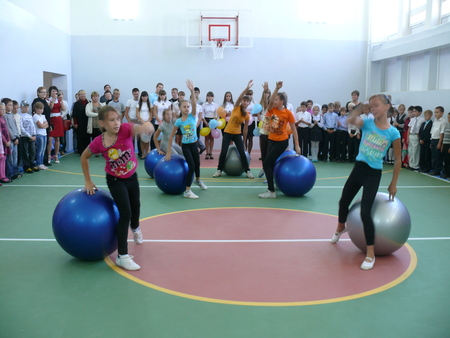 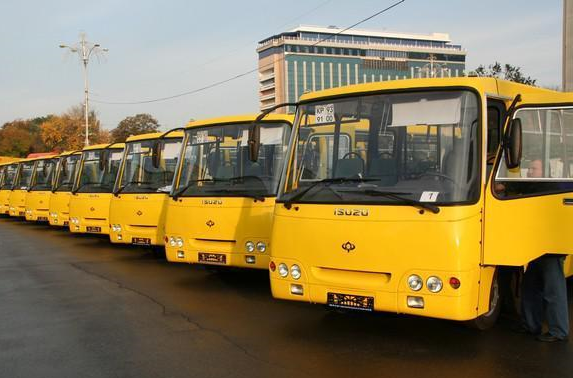 Культура, кинематография
Всего в 2014 году направлено 689 млн. рублей
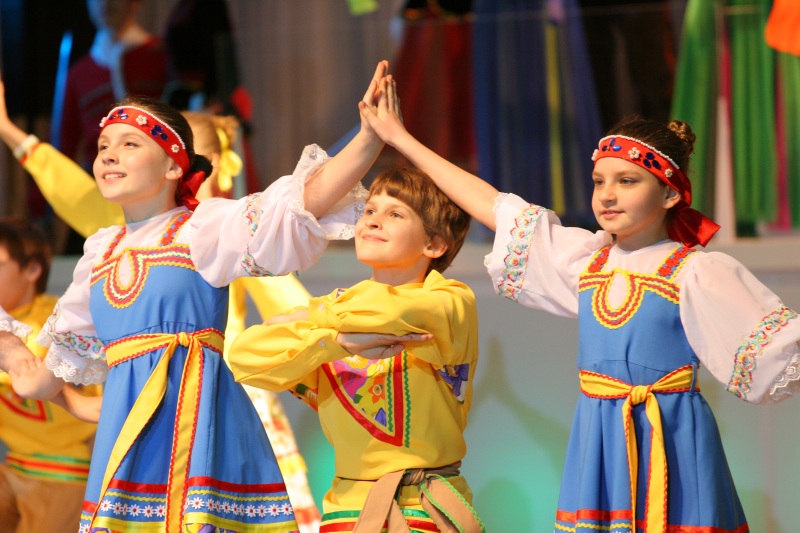 Проведено 5 414 массовых и культурно досуговых мероприятий, 
которые посетили 129 тыс. человек, профинансировано 15 млн. рублей.

Пользователями муниципальных библиотек 
стали более 140 тыс. человек, приобретена книжная продукция на сумму 2 млн. рублей.

Осуществлены ремонтно-реставрационные работы по сохранению объектов культурного наследия, разработана научно-проектная документация по реконструкции памятников культуры города, на данные цели направлено 17 млн. рублей. 

Отремонтированы помещения 
в 4 культурно-досуговых учреждениях и КМТО «Премьера», выполнены проектные работы и строительство двухэтажной пристройки к зданию МУК «Сельский дом культуры и спорта» в ст. Елизаветинской на сумму 47 млн. рублей.
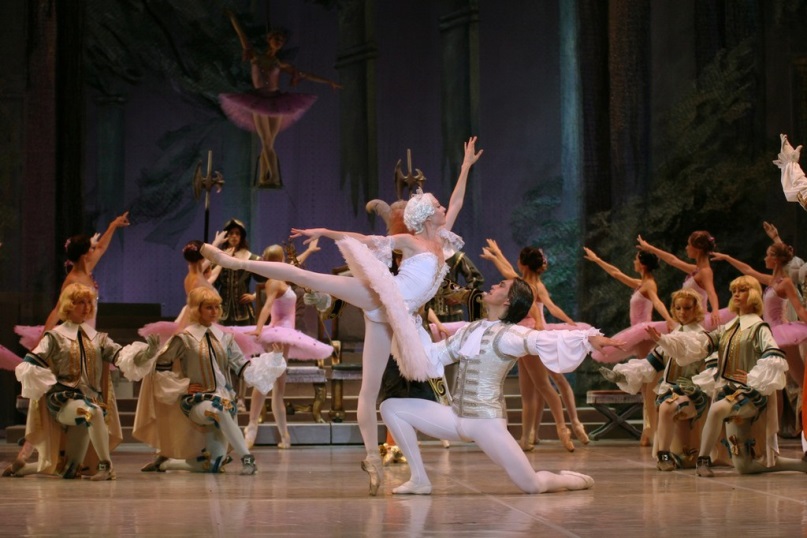 Здравоохранение
Всего в 2014 году направлено 1 млрд. 569 млн. рублей, в том числе:
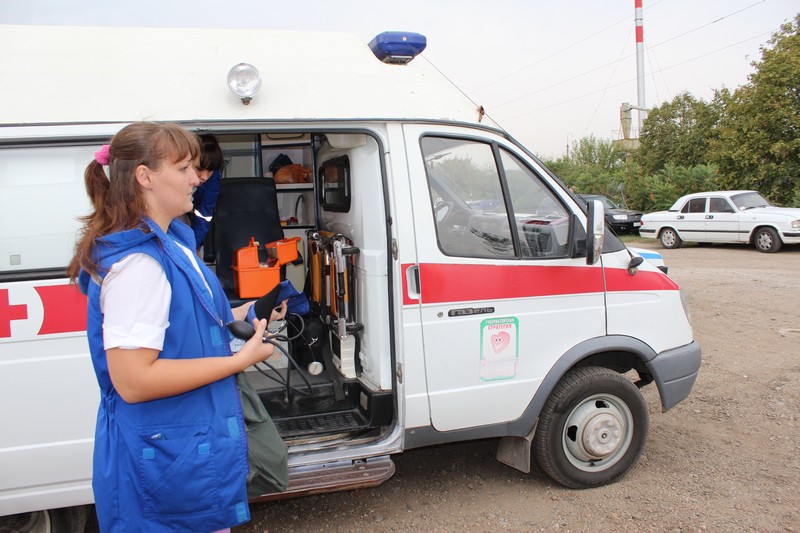 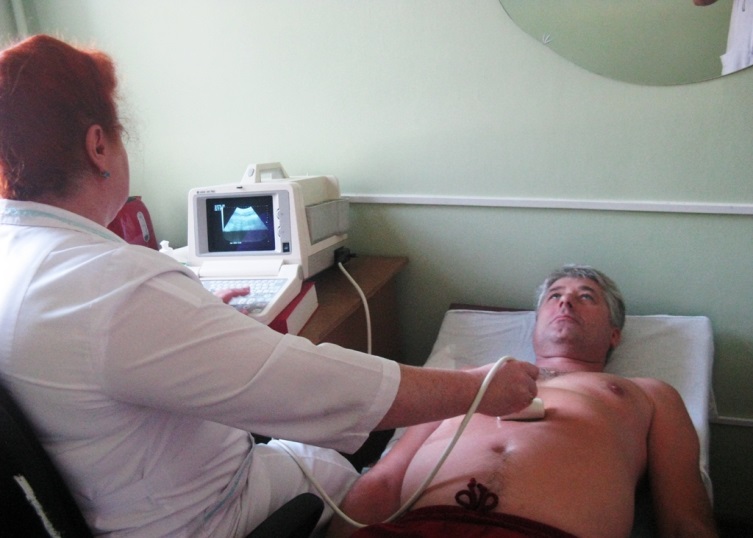 Здравоохранение
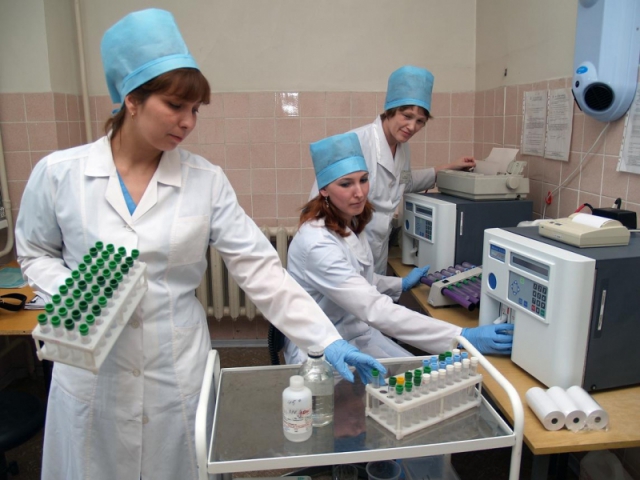 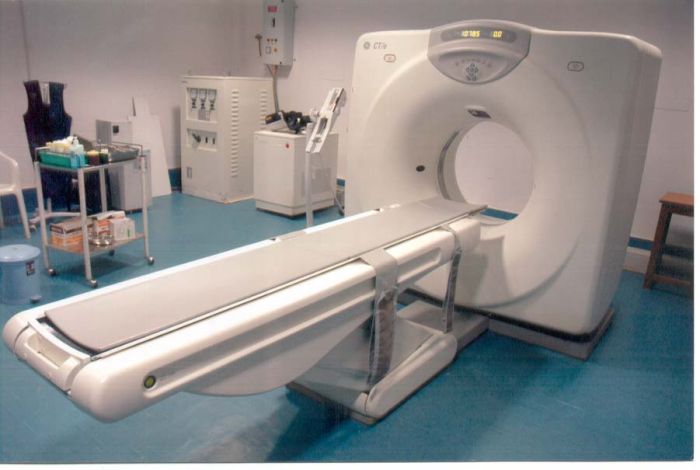 Здравоохранение
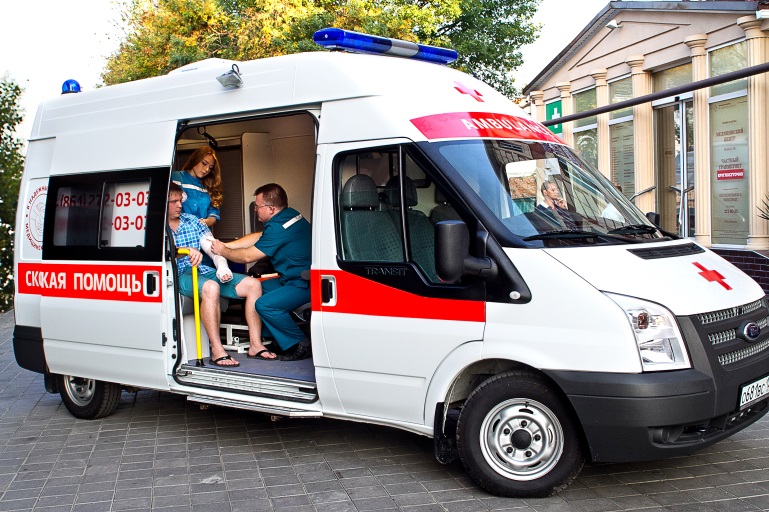 За счёт федерального бюджета выделено  155 млн. рублей


147 млн. рублей направлено на
обеспечение реализации мероприятий по совершенствованию медицинской помощи пострадавшим при дорожно-транспортных происшествиях - закуплено 7 единиц аппарата искусственной вентиляции лёгких, 22 единицы кровати функциональной и 6 единиц кровати реанимационной, аппарат рентгенохирургический и рентгенодиагностический, набор инструментов для эндовидеохирургических операций, комплекс для эндоскопических малоинвазивных операций, оборудование для обработки костной ткани,  17 автомобилей скорой медицинской помощи класса «В» (Краснодарская городская клиническая больница скорой медицинской помощи).
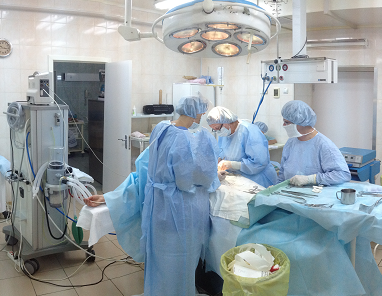 Здравоохранение
За счёт собственных доходов местного бюджета выделено 112 млн. рублей, из них:
направлено 68 млн. рублей:
обеспечено льготное изготовление и ремонт зубных  протезов (12204 чел.) неработающим пенсионерам, получающим пенсию по старости, ветеранам труда и ветеранам военной службы на льготных условиях
направлено 44 млн. рублей
на обеспечение выполнения полномочий, отнесённых к вопросам местного значения, в том числе:         
- выполнение работ по капитальному ремонту и укрепление материально-технической базы больниц и поликлиник –  10 млн. рублей;
- расчёты со строительными организациями за построенные  модульные блоки для размещения офиса врача общей практики в целях оказания медицинской помощи как взрослому, так и детскому населению (пос. Пригородный, Знаменский, Плодородный, Краснодарский, хутор Копанской, совхоз «Прогресс»), за реконструкцию зданий МКУЗ Хоспис детский и МБУЗ ГКБ № 3 – 4 млн. рублей.
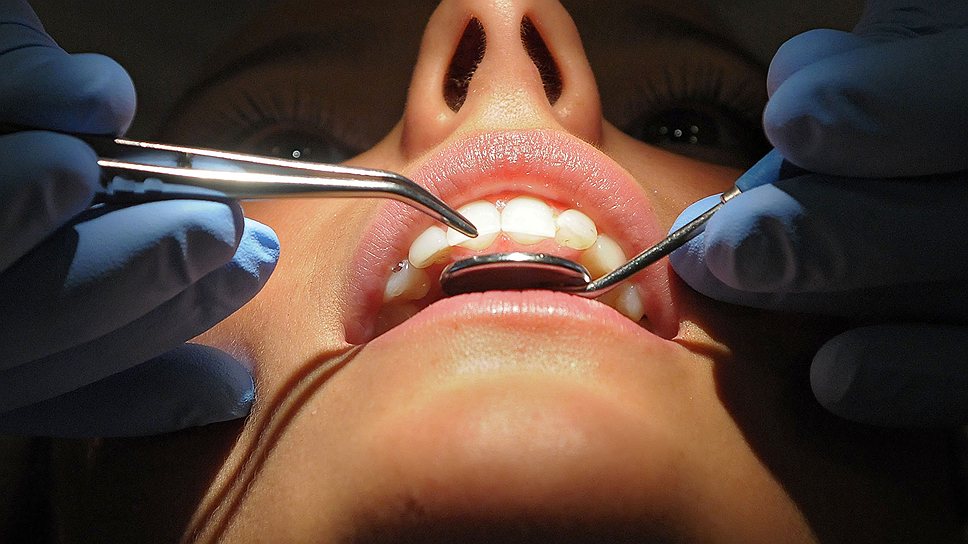 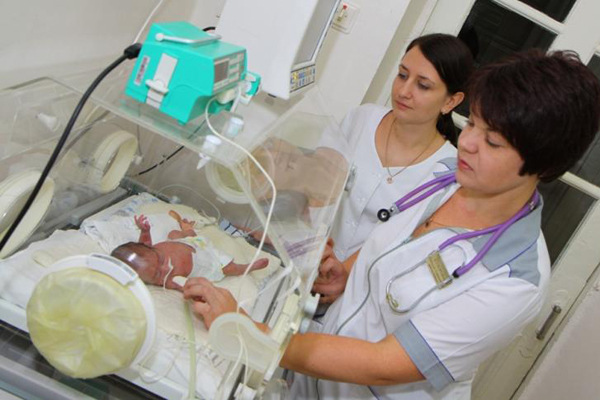 Социальная политикаВсего в 2014 году направлено 829 млн. рублей
Направлено 106 млн. рублей
на возмещение затрат, связанных с предоставлением льгот по оплате жилищно-коммунальных услуг многодетным семьям (2 064 семей), малоимущим (12 696 семей) и Почётным гражданам (32 человека).
Направлено 75 млн. рублей 
на поддержку работников социальной сферы, социальные выплаты, в том числе работникам образования, творческим работникам, работникам учреждений физической культуры и спорта.
Направлен 1 млн. рублей:
2 049 человек получили дополнительную денежную компенсацию на усиленное питание доноров крови и её компонентов.
Направлено 92 млн. рублей: 
96 молодых семей получили социальные выплаты на приобретение (строительство) жилья в рамках подпрограммы «Обеспечение жильём молодых семей» федеральной целевой программы «Жилище» на 2011 - 2015 годы.
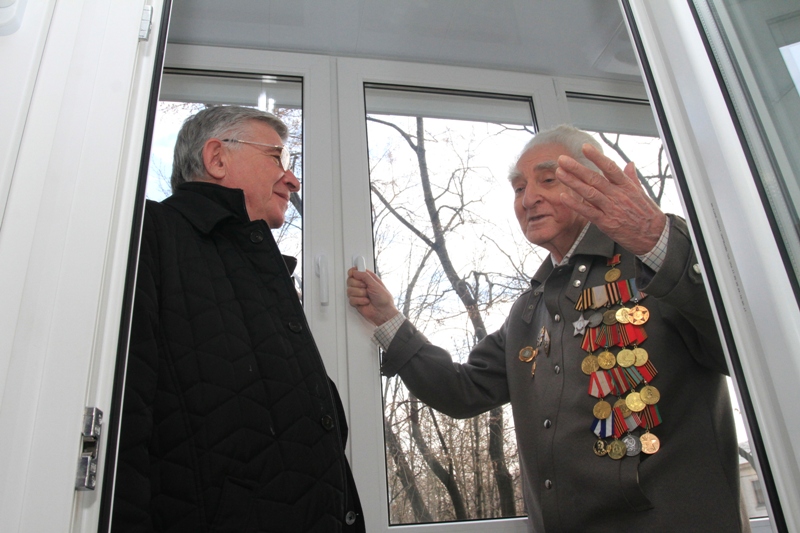 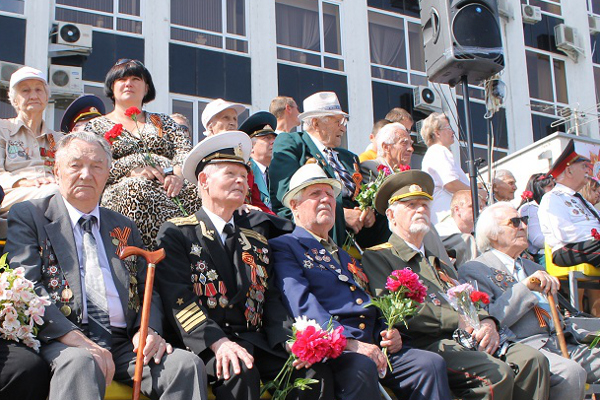 На реализацию мероприятий муниципальных ведомственных целевых программ направлено 96 млн. рублей, из них:
54 млн. рублей - «Поддержка общественных инициатив и содействие развитию гражданского общества» на 2014-2016 годы;  
42 млн. рублей - «Старшее поколение» на 2014-2016 годы (произведён ремонт жилья 239 ветеранов Великой Отечественной войны, оздоровилось и отдохнуло на Черноморском побережье 250 пенсионеров).
Расходы в сфере охраны семьи и детства 
Всего в 2014 году направлено 459 млн. рублей, в том числе:
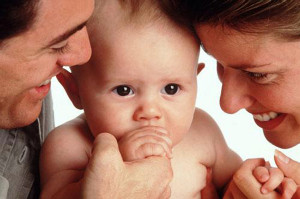 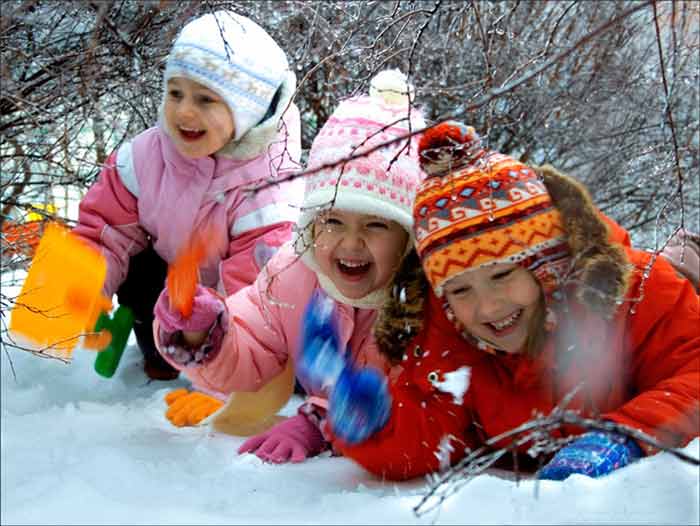 Физическая культура и спорт
Всего в 2014 году направлено 363 млн. рублей
-  в пос. Знаменском открыт физкультурно-оздоровительный комплекс – 37 млн. рублей;

продолжено проектирование физкультурно-оздоровительного комплекса в ст. Старокорсунской, закрытого плавательного бассейна в Комсомольском микрорайоне – 6 млн. рублей;

продолжено строительство спортивного комплекса с плавательным бассейном по ул. им. 70-летия Октября – 88 млн. рублей;

-    отремонтировано 6 спортивных площадок, расположенных на придомовых территориях многоквартирных жилых домов – 2 млн. рублей.
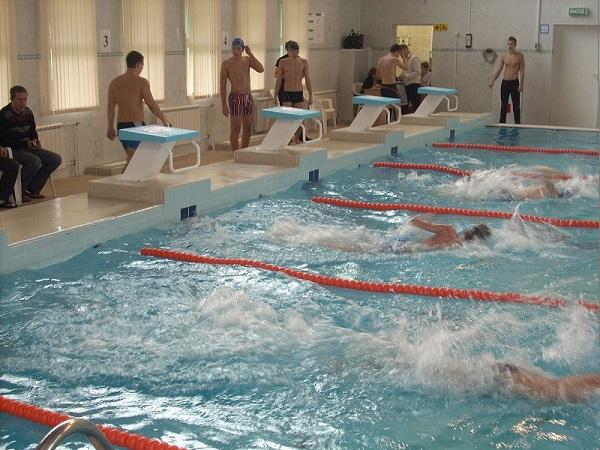 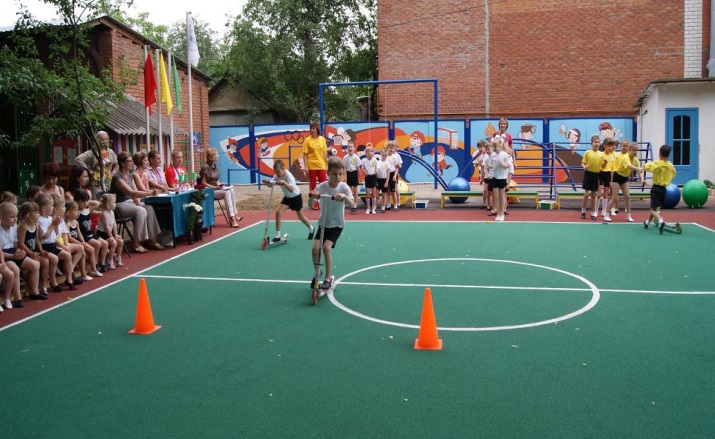 Структура расходов местного бюджета (бюджета муниципального образования город Краснодар)
Жилищно-коммунальное хозяйство
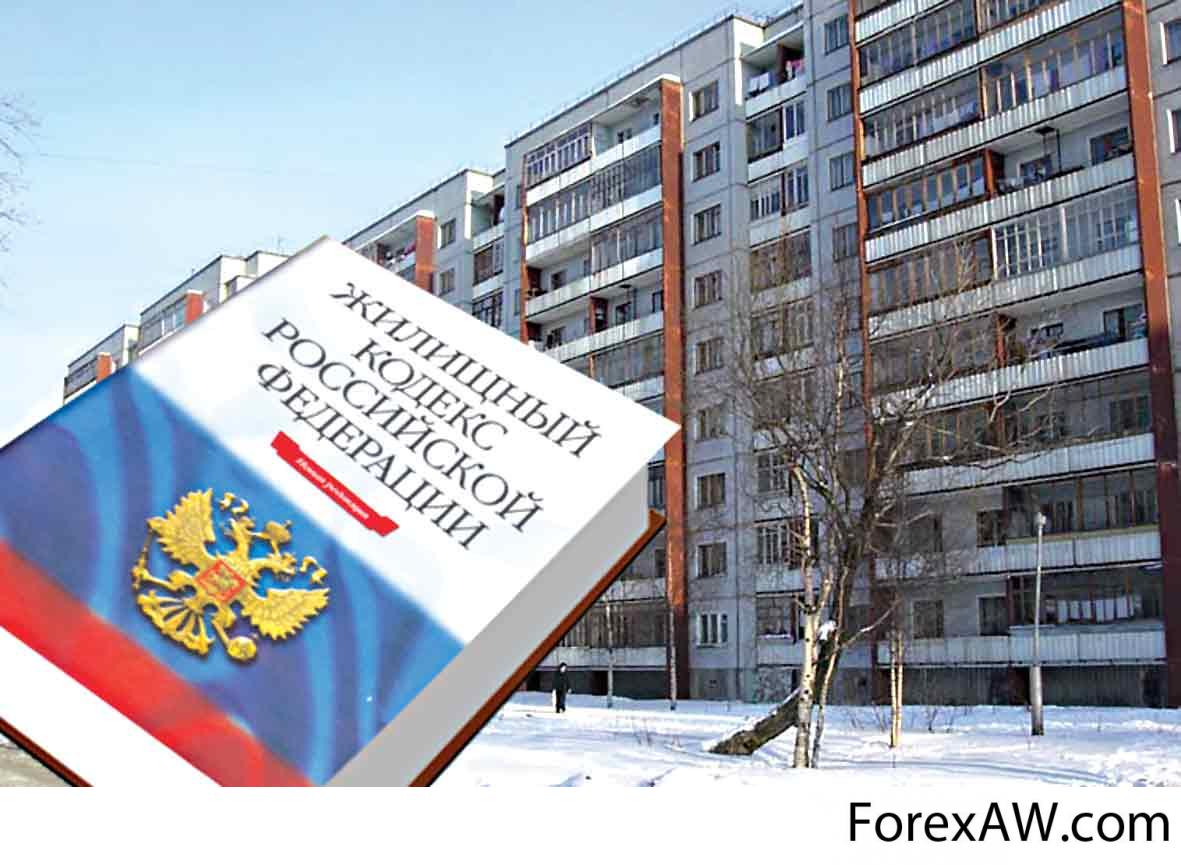 Жилищное хозяйство
Всего в 2014 году направлено 504 млн. рублей,
в том числе на:
-    бюджетные инвестиции – 179 млн. рублей, из них на:
обеспечение жилыми помещениями детей-сирот и детей, оставшихся без попечения родителей, лиц из их числа – 148 млн. рублей,
приобретение жилых помещений в муниципальную собственность – 24 млн. рублей;
текущие расходы в области жилищного хозяйства 
       –  325 млн. рублей, в том числе на:
реализацию мероприятий Региональной программы капитального ремонта общего имущества собственников помещений в многоквартирных домах (МКД), расположенных на территории муниципального образования город Краснодар – 135 млн. рублей, 
обеспечение мероприятий по содержанию, текущему и капитальному ремонту многоквартирных домов, находящихся в муниципальной собственности – 91 млн. рублей,
мероприятия по энергосбережению и повышению энергетической эффективности города – 71 млн. рублей,
снос жилых помещений, признанных в установленном порядке  аварийными и подлежащими сносу – 28 млн. рублей.
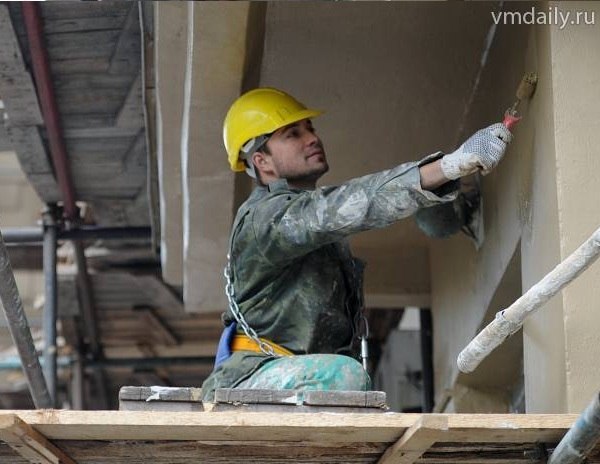 Коммунальное хозяйство
Всего в 2014 году направлено 889 млн. рублей,  из них на:
-      бюджетные инвестиции – 642 млн. рублей, из них:
обеспечение инженерными сетями земельных участков для ИЖС или ведения личного подсобного хозяйства, предоставленных гражданам, имеющим трех и более детей в ст. Старокорсунской, х. Новом, х. Копанском, пос. Октябрьском и пос. Лазурном – 88 млн. рублей;
мероприятия по проектированию и строительству инженерных сетей коммунальной инфраструктуры – 62 млн. рублей;
проектирование, строительство и реконструкция ливневых коллекторов, ливневых и фекальных канализаций, очистных сооружений на выпусках ливневых коллекторов, берегоукрепление правого берега реки Кубань, водоотводящей системы по балке реки Осечки – 465 млн. рублей;
текущие  расходы в области  коммунального хозяйства – 247 млн. рублей, в том числе на:
мероприятия по восстановлению муниципальных  тепло-, водо-, электрических сетей – 31 млн. рублей, 
обеспечение инженерной инфраструктурой земельных участков для подключения (технологического присоединения) жилых домов, строительство которых осуществлялось с привлечением денежных средств граждан, обязательства перед которыми не исполнены застройщиками– 200 млн. рублей,
подготовка объектов жилищно-коммунального хозяйства к работе и содержанию в зимних условиях и другие мероприятия – 16 млн. рублей.
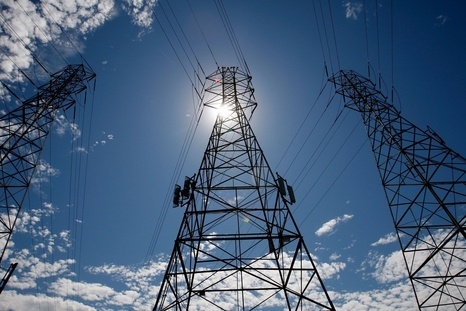 Благоустройство
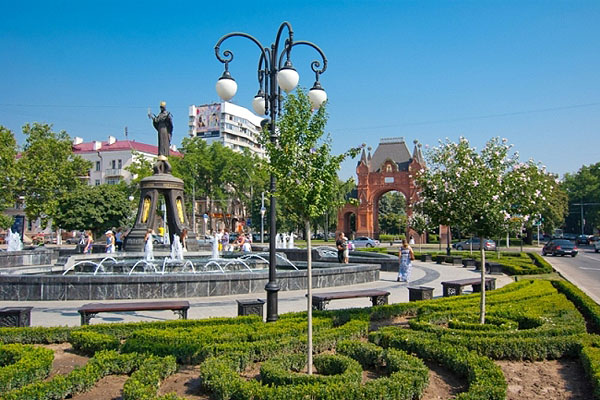 Всего в 2014 году направлено 3 млрд. 642  млн. рублей,
из них основные расходы:
бюджетные инвестиции – 361 млн. рублей (из них на проектирование и реконструкцию Бульвара Платановый, Зиповского сквера, бульвара по ул. Красной, сквера «Дружба», территории, прилегающей к зданию ЗАГСа Западного округа - 320 млн. рублей, на проектирование и строительство ограждения территории муниципального кладбища – 14 млн. рублей, на выполнение работ по обеспечению освещения улиц города Краснодара в сумме 15 млн. рублей);
сбор, вывоз и утилизацию твердых бытовых отходов, ремонт, техническое обслуживание, оборудование контейнерных площадок, охрана площадок временного хранения мусора –  559 млн. рублей;
санитарная уборка территории города и ликвидация стихийных свалок – 1 млрд. 336 млн. рублей; 
обеспечение уличного освещения, техническое обслуживание сетей уличного освещения – 601 млн. рублей; 
озеленение территории города  –  226 млн. рублей;
корчевание пней и компенсационное озеленение – 77 млн. рублей;
благоустройство внутриквартальных придомовых территорий многоквартирных жилых домов, внутриквартальных дорог –   70 млн. рублей;
строительство, реконструкция, ремонт и содержание объектов благоустройства, установка и содержание мемориальных досок, бюстов, памятных знаков и памятников, малых архитектурных форм – 156 млн. рублей;
организация и содержание мест захоронения – 57 млн. рублей;
ликвидация чрезвычайных ситуаций и стихийных бедствий – 40 млн. рублей.
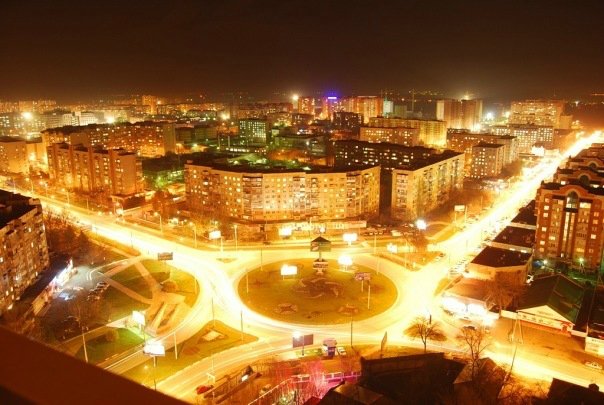 Дорожное хозяйство (дорожные фонды)
Всего в 2014 году направлено 2 млрд. 20 млн. рублей
проектирование, строительство, реконструкцию, капитальный и текущий ремонт дорог - 1 млрд. 400 млн. рублей;

внедрение и содержание средств регулирования дорожного движения, установлены новые светофорные объекты, дорожные сооружения, нанесены линии дорожной разметки  - 172 млн. рублей;

капитальный ремонт и реконструкцию надземных и подземных пешеходных переходов - 60 млн. рублей; 

- 	содержание сетей ливневой канализации и насосных станций,  ремонт и содержание тротуаров, зимнее содержание дорог, прочие расходы в области дорожного хозяйства –   388 млн. рублей.
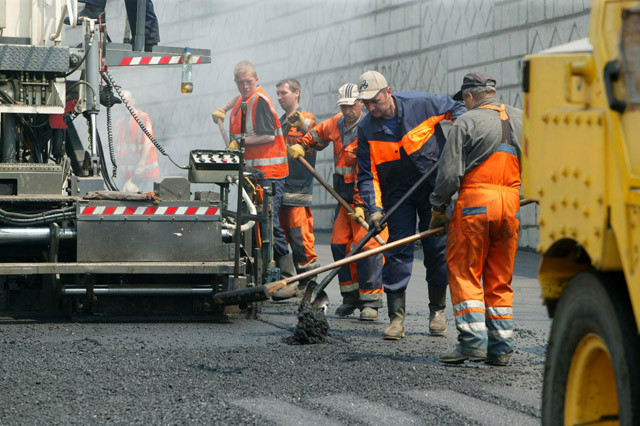 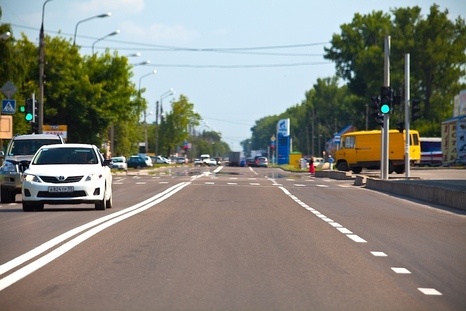 Транспорт
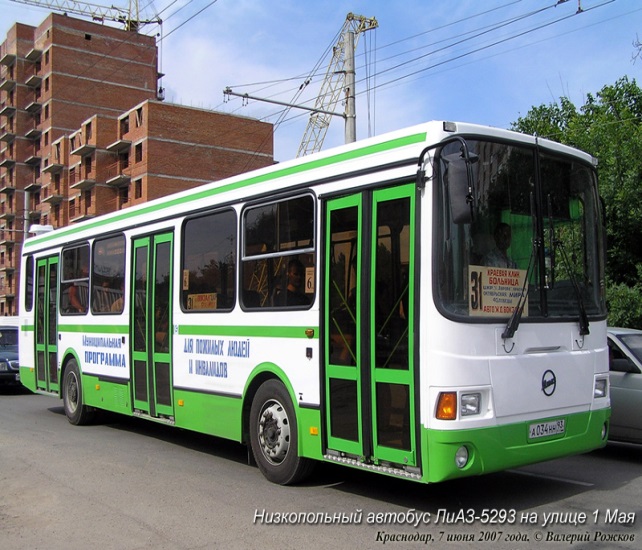 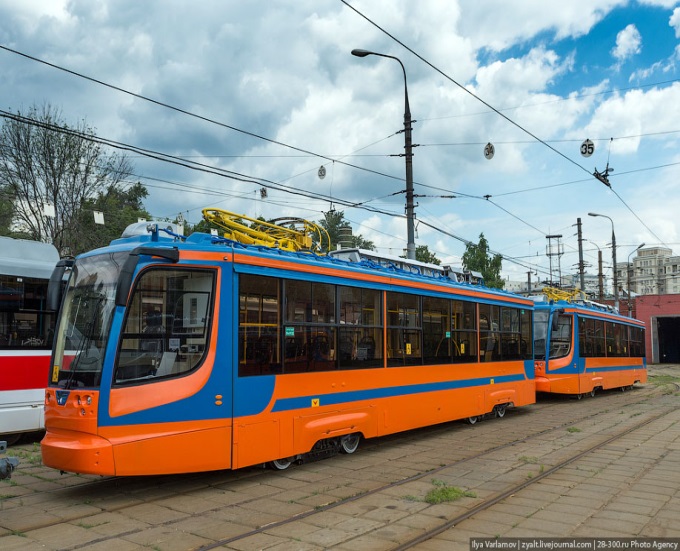 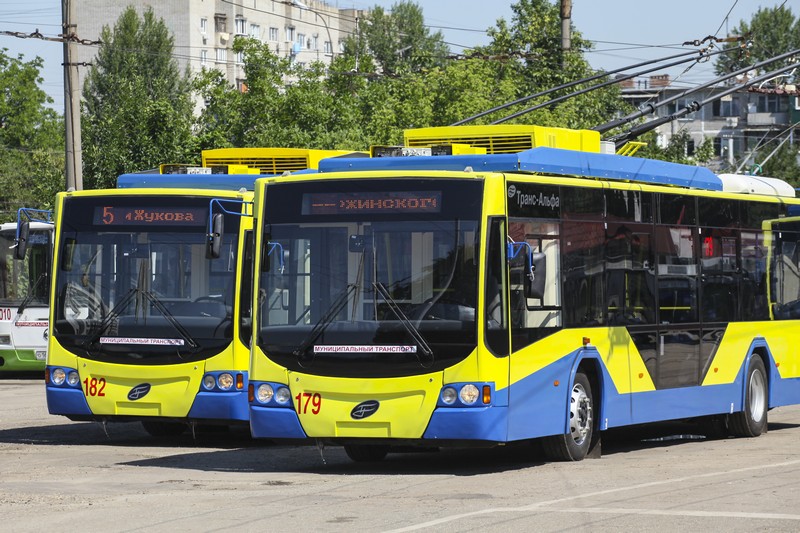 Всего в 2014 году направлено 1 млрд. 155 млн. рублей, 
из них на основные расходы:

- обновление подвижного состава городского пассажирского транспорта – 619 млн. рублей, за счёт которых оплачена поставка 25 единиц трамваев, 268 единиц автобусов, 37 единиц троллейбусов;
- возмещение недополученных доходов транспортным организациям в связи с предоставлением  льготных услуг по перевозке граждан общественным транспортом – 426 млн. рублей;
- реализация мероприятий государственной программы Российской Федерации «Доступная среда» – 11 млн. рублей.
Обеспечение защиты населения и территории города
- спасение жизни и сохранение здоровья людей;
- снижение размеров ущерба окружающей природной среды и материальных потерь
- оперативное реагирование служб экстренного вызова на возникновение чрезвычайных ситуаций, аварий и происшествий;
- осуществление видеомониторинга территории города для профилактики терроризма, экстремизма, снижения уровня преступности;
- мероприятия по гражданской обороне.
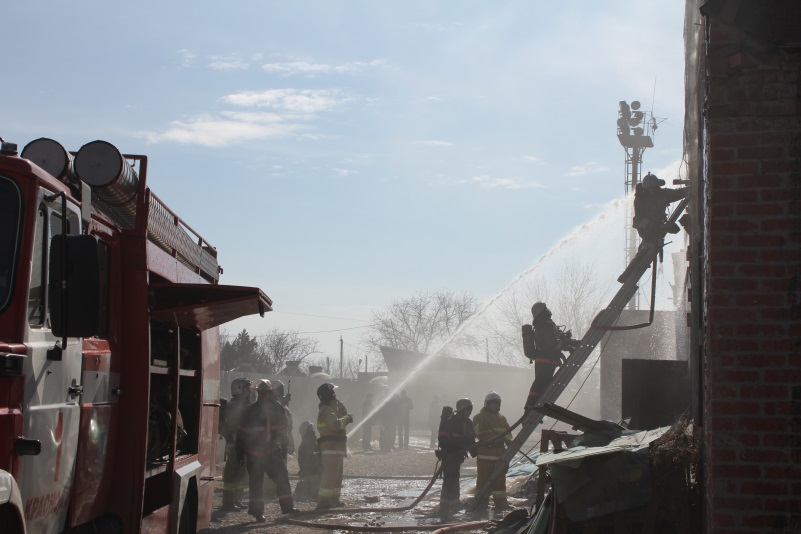 Всего в 2014 году направлено 454 млн. рублей: 

- произведён капитальный ремонт пожарного депо в ст. Старо-корсунской – 17 млн. рублей;
- приобретено 17 единиц спасательной и специальной техники – 45 млн. рублей;
- сформирован и заступил на боевое дежурство шестой отряд муниципальной пожарной охраны в количестве 45 человек;
- выполнено 2965 аварийно-спасательных и других неотложных работ по ликвидации пожаров и чрезвычайных ситуаций;
- оказана помощь 821 пострадавшему, спасено 407 человек.
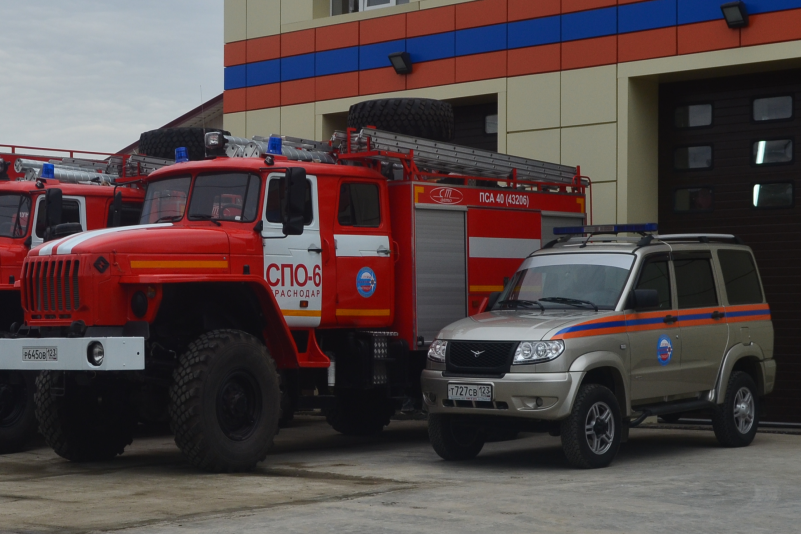 Аналитическое распределение расходов местного бюджета (бюджета муниципального образования город Краснодар) по направлениям реализации муниципальных ведомственных целевых программ
В 2014 году город активно участвовал в реализации муниципальных программ и государственных программ Краснодарского края
В рамках реализации 36 муниципальных ведомственных целевых программ
 выполнены следующие мероприятия: 
- оздоровление детей; 
- патриотическое воспитание граждан; 
- трудоустройство несовершеннолетних; 
- пополнение книжных фондов библиотек города; 
- популяризация физической культуры и спорта среди населения; 
- развитие народного творчества;
- улучшение социального положения граждан старшего поколения;
- создание условий независимой жизнедеятельности инвалидов;
- организация общественных работ в муниципальных учреждениях
 для безработных граждан;
 совершенствование и повышение антитеррористической, пожарной, 
электрической и технической защищённости зданий, сооружений и 
территорий учреждений образования;
- поддержка и развитие жилищно-коммунального хозяйства.
Расходы на 
реализацию 
муниципальных 
ведомственных 
целевых 
программ -
 1 242 млн. рублей
Многие самые острые городские проблемы решались благодаря поддержке 
администрации Краснодарского края. В рамках 16 государственных программ
 Краснодарского края за счёт субсидий из краевого бюджета исполнены расходы в сумме
 3 млрд. 930 млн. рублей, из них наиболее весомые:
- Краснодару – столичный облик - 2 198 млн. рублей;
- Развитие образования - 327 млн. рублей;
- Капитальный ремонт автомобильных дорог - 684 млн. рублей;
-  Обеспечение жильём молодых семей в рамках ФЦП «Жилище» - 57 млн. рублей;
 Повышение уровня средней заработной платы работников муниципальных учреждений
  до средней заработной платы по Краснодарскому краю - 264 млн. рублей.
Обеспечено 
выполнение 
мероприятий
 в рамках 
краевых целевых
 программ – 
3 930 млн. рублей
551 млн. рублей
В порядке софинансирования с краевым бюджетом расходы за счёт средств 
местного бюджета составили 551 млн. рублей
Расходы местного бюджета на бюджетные инвестиции в инфраструктуру муниципального образования город Краснодар за 2014 год
В целях обеспечения сбалансированности (покрытия дефицита) бюджета 
муниципального образования город Краснодар в 2014 году привлечены источники 
внутреннего финансирования дефицита в сумме 1 968 млн. рублей
Привлечение кредитов кредитных организаций
1 800 млн. рублей
Источники внутреннего
финансирования 
дефицита
бюджета
1 968 млн. рублей
Погашение муниципальных ценных бумаг 
275 млн. рублей
Иные источники внутреннего финансирования 
дефицита бюджета 
443 млн. рублей
Информация о показателях исполнения местного бюджета (бюджета муниципального образования город Краснодар) за 2012 - 2014 годы в расчёте на 1 жителя г. Краснодара
Информация о показателях социально-экономического развития муниципального образования город Краснодар за 2012 - 2014 годы